Het metrieke stelsel
Lengte, oppervlakte en inhoud
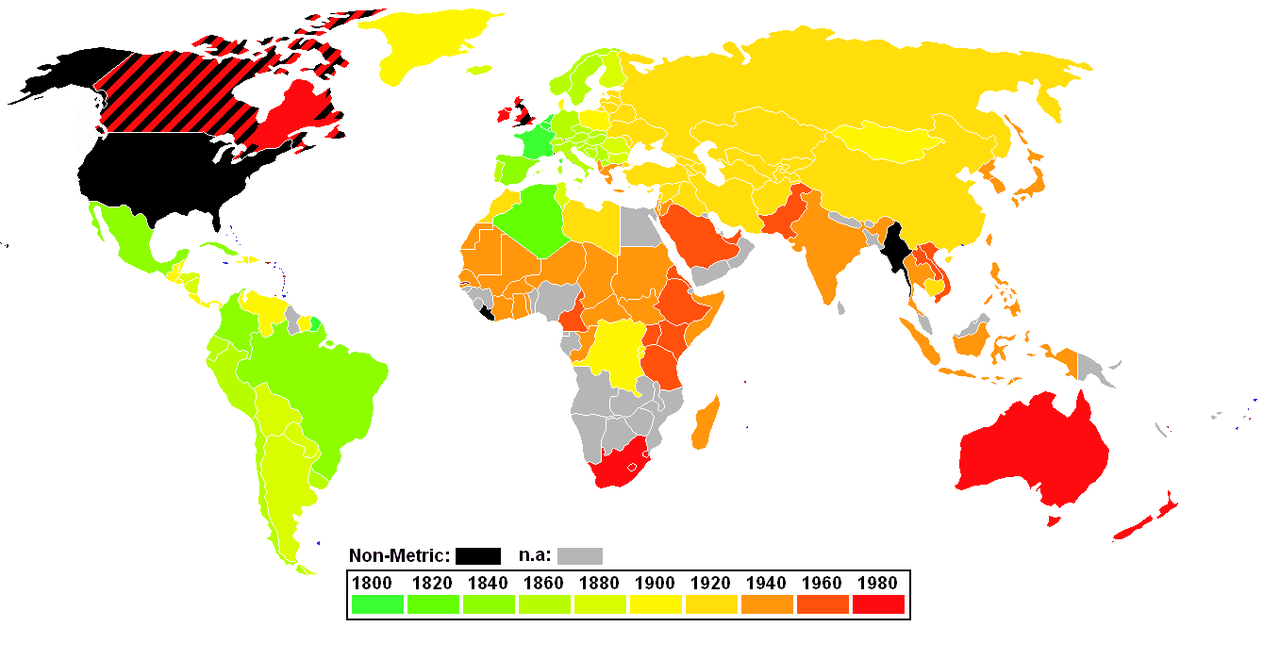 Invoering van het metrieke stelsel in de wereld
Doel

Aan het eind van de les:
Ken je de betekenis van het metrieke stelsel; 
kun je gangbare maateenheden en voorvoegsels gebruiken voor de grootheden lengte, oppervlakte en inhoud;
kun je veelvoorkomende maten voor lengte, oppervlakte en inhoud gebruiken: ze vergelijken, ordenen en in elkaar omzetten.
Opdracht 1
Het metrieke stelsel

Standaard stelsel van maten en gewichten
Ingevoerd ten tijde van de Franse revolutie (napoliontisch tijdperk, ca. 1800)
In 1978 wettelijk verplicht in het onderwijs in Nederland
Oude maten zoals de duim, de el en de voet werden vervangen door de meter. 
Sinds 1960 wordt het Internationale Stelsel van Eenheden (SI-stelsel) gebruikt als internationale metrieke standaard. Dit stelsel is de wettelijke standaard in de Europese Unie.
Het metrieke stelsel lengtematen
Omtrek = alle zijden bij elkaar optellen
Kan               het                 dametje           met            de              centimeter          meten
X 10
: 10
Een stap naar rechts, 1 nul erbij of de komma  1 plaats naar rechts
Een stap naar rechts, 1 nul eraf of de komma  1 plaats naar links
Het metrieke stelsel oppervlaktematen
oppervlakte = lengte x breedte
Kan               het                 dametje           met            de              centimeter          meten
X 100
: 100
Een stap naar rechts, 2 nullen erbij of de komma 2 plaatsen naar rechts
Een stap naar rechts, 2 nullen eraf of de komma 2 plaatsen naar links
Het metrieke stelsel inhoudsmaten
Inhoud = lengte x breedte x hoogte
Kan               het                 dametje           met            de              centimeter          meten
X 1000
: 1000
Een stap naar rechts, 3 nullen erbij of de komma 3 plaatsen naar rechts
Een stap naar rechts, 3 nullen eraf of de komma 3 plaatsen naar links
: 10
X 10
Maak de opdrachten
Tijdens studiemeter of als huiswerkopdracht


  Bekijk het volgende filmpje op YouTube
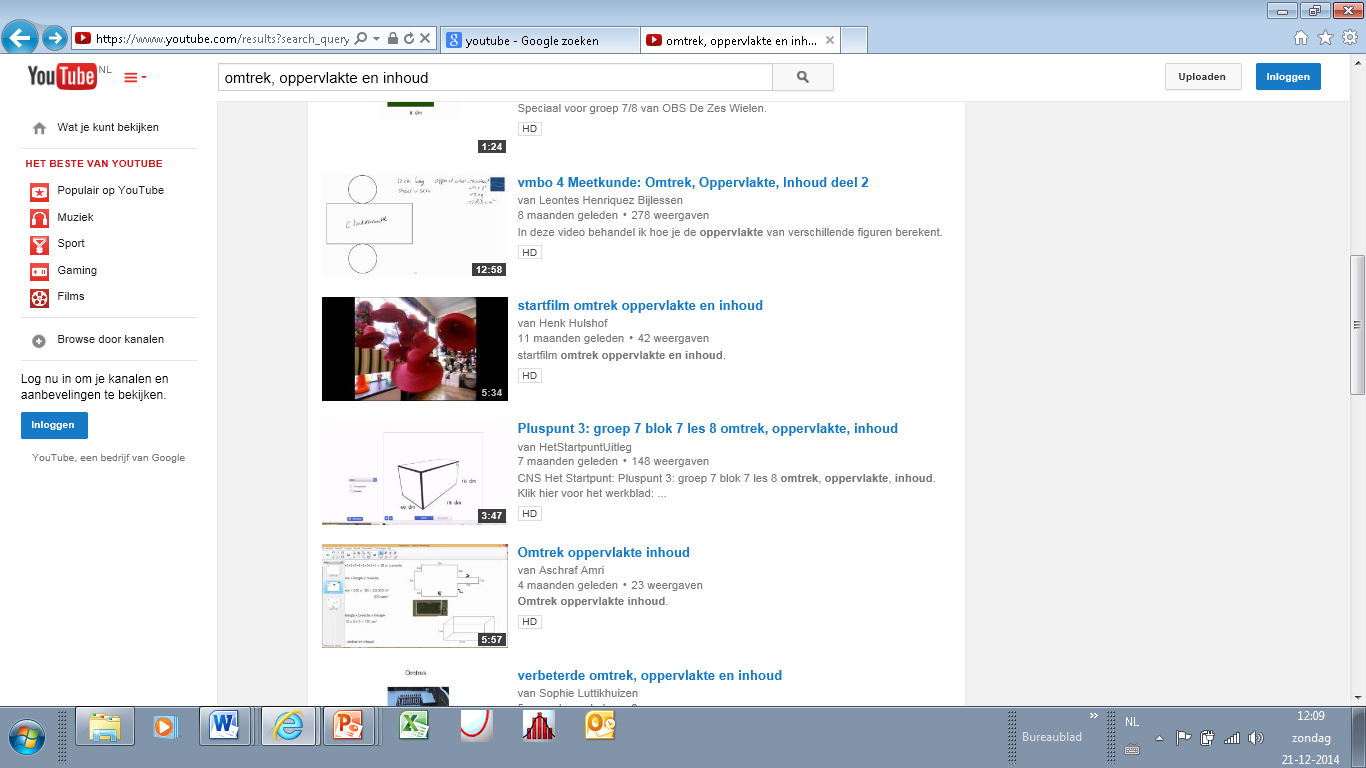 Een uitgebreide versie (plus opdracht)
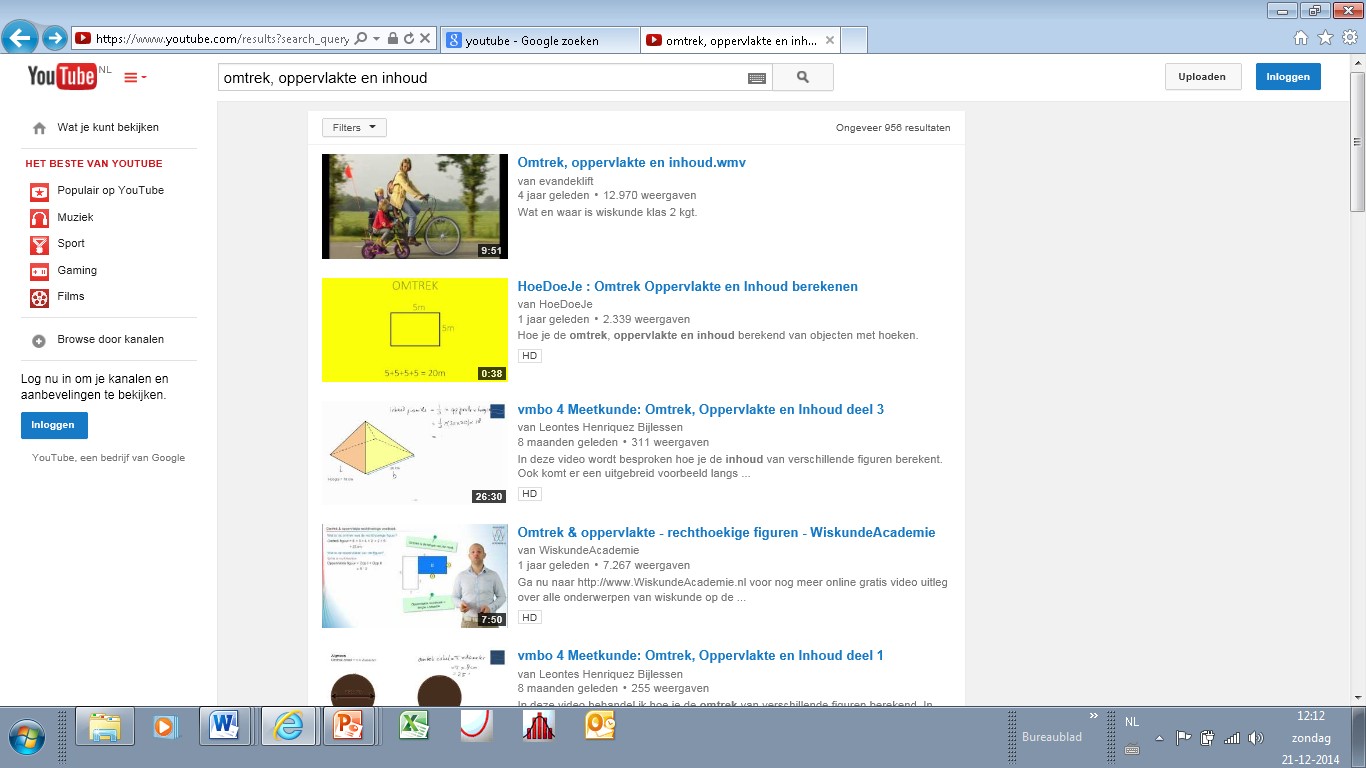